令和５年５月８日現在　　　　　　
江戸川区立東葛西小学校
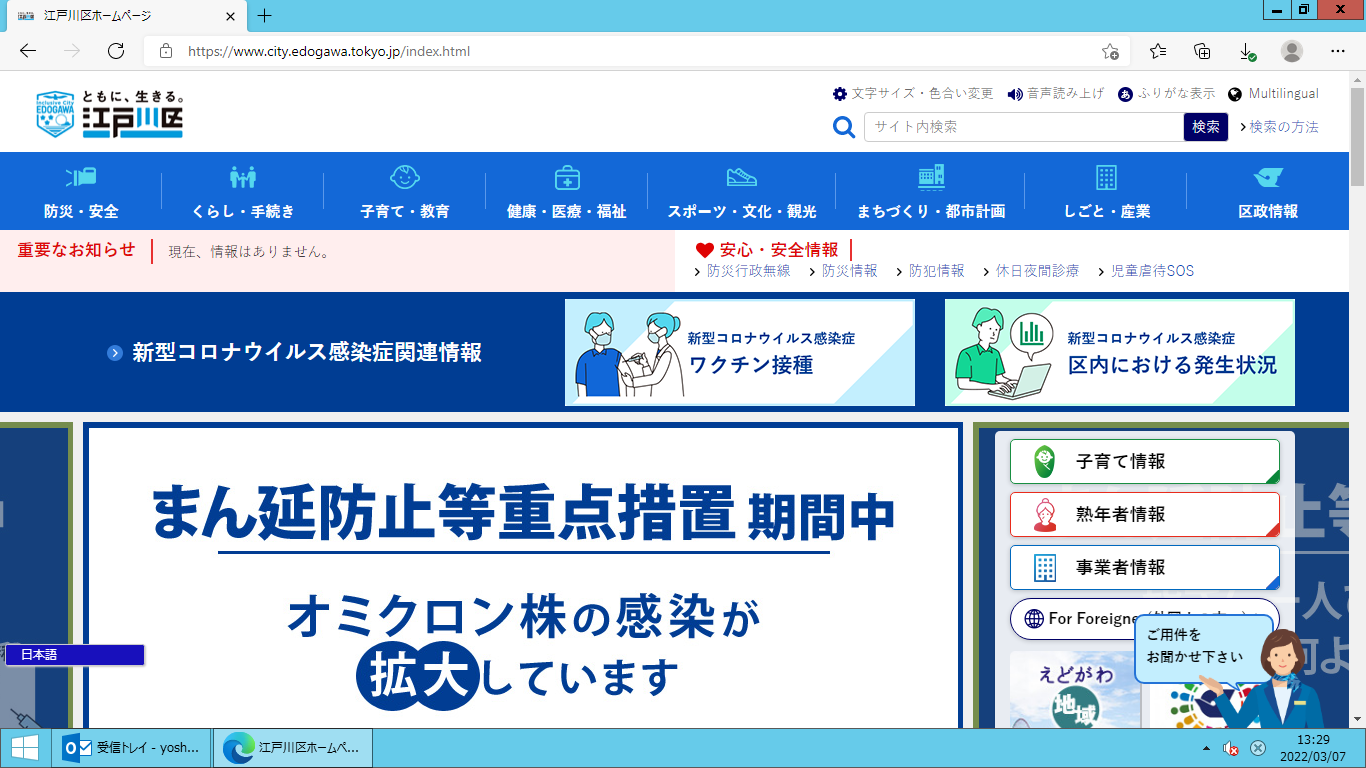 誰一人取り残さないための学力向上アクションプラン